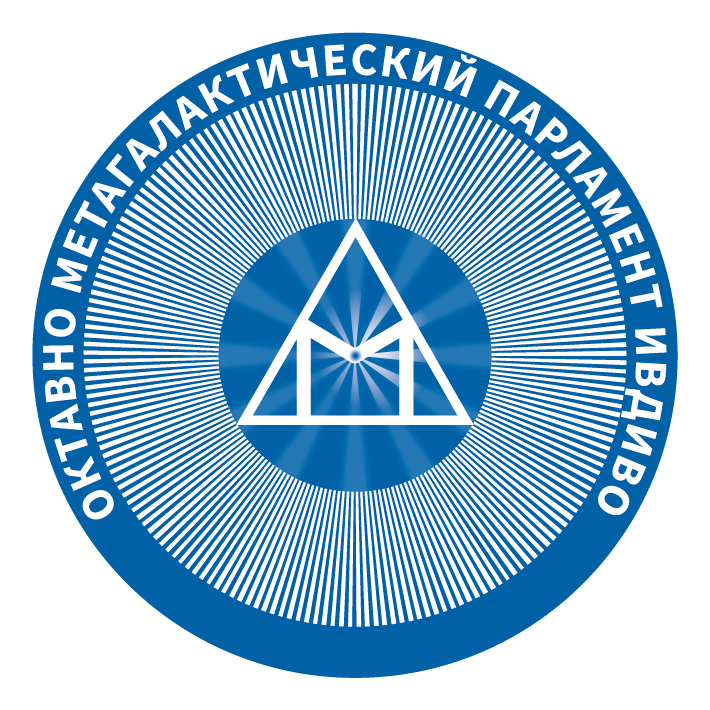 Шестая Парламентская СессияОМ Парламента ИВДИВО30.03.2024
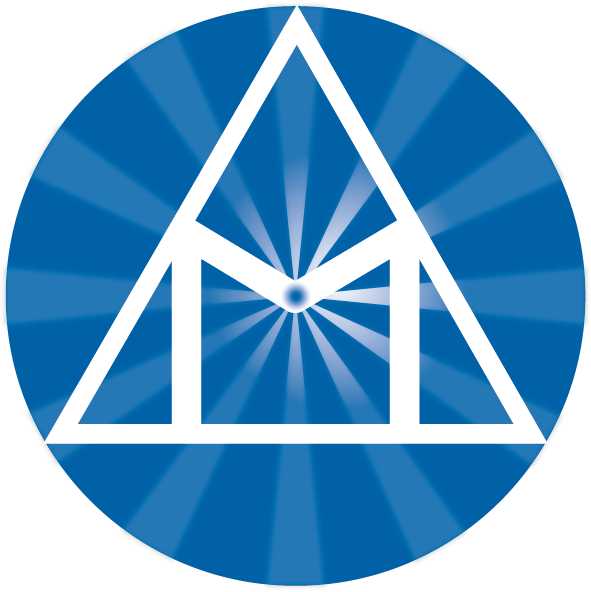 Расписание шестой Парламентской Сессии 30.03.2024
2
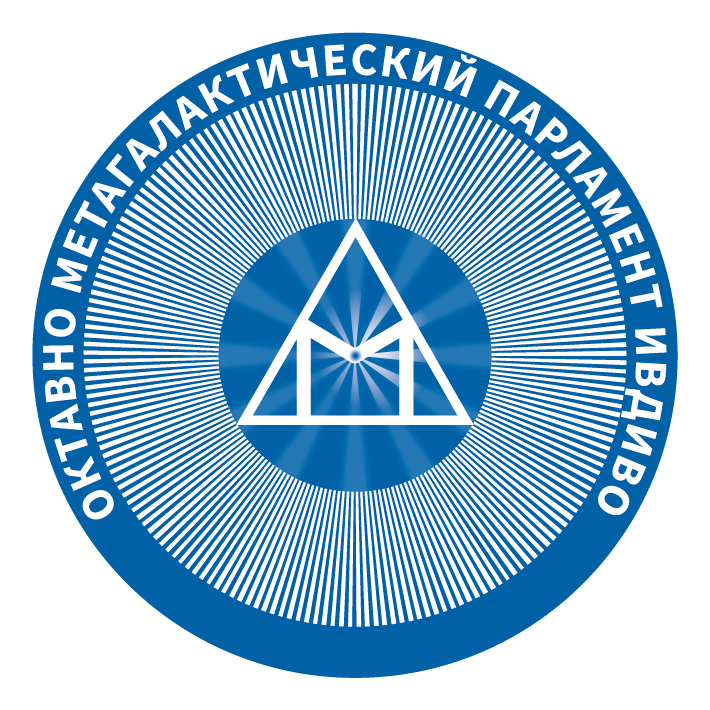 ОТКРЫТИЕ СЕССИИ ДЕЯТЕЛЬНОСТЬ ОМПИПОСЛЕДНИЕ ИЗМЕНЕНИЯ ОМПИ
Заместитель Главы ОМПИ по полномочным парламентским центрам 
Мендель Марина
Октавно-Метагалактического Парламента ИВДИВО:Палата Федерации ОктавПалата Метагалактической ДумыПалата Мирового Сената
2
2
Оперативный Совет Октавно-Метагалактического Парламента ИВДИВО:Главы Октавно-Метагалактического Парламента ИВДИВО, Заместителя Главы ОМПИ по юридическим вопросам, Заместителя Главы ОМПИ по полномочным парламентским центрам,Заместителя Главы ОМПИ по конституциональной подготовке,Парламентского Секретаря
2
Палата Федерации Октав:Палата реализуется деятельностью Совета Федерации Октав ОМ Парламента ИВДИВО, состоящего из 32 Октавных Полномочных Конституционалов32 Октавных Полномочных Конституционалов ответственные за написание и развёртывание 32 Глав Конституции Изначально Вышестоящего ОтцаГлава Совета- Глава ОМП ИВДИВО
2
16 нечетных Глав Конституции ИВО:1 ИВ Отец3 ИВ Аватары ИВ5 Человеческая Жизнь каждого7 Компетентная Жизнь каждого9 Полномочная Жизнь каждого11 Извечная Жизнь каждого13 ИВДИВО15 Ядра Синтеза17 Метаизвечный гражданин синтезфизичности ИВДИВО19 Цивилизованное Светское Общение с ИВО21 Цивилизованное Светское Общение с ИВ Аватарами ИВО23 Цивилизация Синтеза О-Ч-С-Землянина25 Метаизвечная Империя Синтезфизичности ИВО27 Император Метаизвечной Империи Синтезфизичности ИВО29 32 Имперские Организации каждого31 Экспансия ЧЗ Метаизвечным Космосом
2
16 четных Глав Конституции ИВО:2 Человек4 Посвящённый6 Служащий8 Ипостась10 Учитель12 Владыка14 Аватар16 Отец18 Метагалктический космос20 Октавный космос22 Всеединый космос24 Извечный космос26 Метаизвечный космос28 Октоизвечный космос30 Всеизвечный космос32 Суперизвечный космос
2
Палата Метагалактической Думы:Палата реализуется деятельностью Совета Метагалактической Думы ОМ Парламента ИВДИВО, состоящего из Метагалактических Полномочных Дуумвираторов Полномочных Парламентских Центров – Аватара ИВДИВО-Парламента и Аватара ИВДИВО-СинархииРазработка 16-ричной Антропности по видам материи 512 архетипических МетагалактикГлава Совета- Заместителя Главы ОМПИ по ППЦ
2
Палата Мирового Сената:Палата входит деятельностью в Совет Полномочного Парламентского Центра Мировые Сенаторы Синтезных, Метагалактических, Тонких и Физических Тел
2
Полномочный Парламентский Центр:Региональное представительство ОМ Парламента ИВДИВО в явлении синтеза Полномочных Парламентариев Экспертов на территории по Планете Земля в любой стране, участвующих в ОМ Парламенте ИВДИВО ракурсом утверждённой региональной реализации по месту жительства/работы каждого
2
Полномочный Парламентский Центр:128 Полномочных Парламентских Центров видов материи Огня/Духа/Света/Энергии, террит-я64. Полномочный Парламентарий Сиаматики Синтеза Аватар-Отца ИВ Отца ИВАС Савелия, Глава-дуумвиратор ППЦ, Аватар ИВДИВО-Парламента 63. Полномочный Парламентарий Сиаматики Воли Аватар-Аватара ИВ Аватара ИВАС Савелия, Глава-дуумвиратор ППЦ, Аватар ИВДИВО-Синархии62. Полномочный Парламентарий Сиаматики Мудрости Аватар-Владыки ИВ Владыки ИВАС Савелия, Мировой Сенатор Синтезный Сената ППЦ61. Полномочный Парламентарий Сиаматики Любви Аватар-Учителя ИВ Учителя ИВАС Савелия, Мировой Сенатор Метагалактический Сената ППЦ60. Полномочный Парламентарий Сиаматики Творения Аватар-Ипостаси ИВ Ипостаси ИВАС Савелия, Мировой Сенатор Тонкий Сената ППЦ59. Полномочный Парламентарий Сиаматики Созидания Аватар-Ипостаси ИВ Служащего ИВАС Савелия, Мировой Сенатор Физический Сената ППЦ58. Полномочный Парламентарий Сиаматики Репликации Аватар-Ипостаси ИВ Посвящённого ИВАС Савелия, Эксперт 57. Полномочный Парламентарий Сиаматики Жизни Аватар-Ипостаси ИВ Человека ИВО ИВАС Савелия, Эксперт
2
Состав Полномочного Парламентского Центра (ППЦ):Глава Дуумвиратор ППЦ, Аватар ИВДИВО-ПарламентаГлава Дуумвиратор ППЦ, Аватар ИВДИВО-СинархииМировой Сенатор Синтезный, Владыка ИВДИВО-Управления Синтезного мирового телаМировой Сенатор Метагалактический, Владыка ИВДИВО-Управления Метагалактического мирового телаМировой Сенатор Тонкий, Владыка ИВДИВО-Управления Тонкого мирового телаМировой Сенатор Физический, Владыка ИВДИВО-Управления Физического мирового телаПолномочный Парламентарий Эксперт
2
Цель ППЦ:Рост, развитие, разработка видов материи архетипической Метагалактики по специфике ППЦ, насыщение 512 Частностями 512-рицы действующих Частей любого из десяти уровней и их репликацией, концентрация данного вида материи физическиЗадача ППЦ: задача разработка Совершенного Сердца и Совершенного Разума в их взаимокоординации и физическим Бытиём имиППЦ стяжается ежегодно стяжание обновлением команды ДП ИВДИВО к 1 июня автоматическим назначением постоянного состава ППЦ ИВАС Савелием с возможностью стяжать Полномочного Парламентария Эксперта ППЦ вне постоянного состава с любой подготовкой.
2
ИВДИВО-здание ППЦ четырёхэтажное додекаэдрически-икосаэдрической формы 32 метра в диаметре, на каждом этаже залы:4. Зал Парламентских сессий ППЦ3. Залы Главы-дуумвиратора, Аватара ИВДИВО-Парламента ППЦ и Главы-дуумвиратора, Аватара ИВДИВО-Синархии ППЦ 2. Четыре Зала Сенаторов миров, Залы Полномочных Парламентских Экспертов1. Холл, ресепшн, столп ППЦПарламентский район в ИВДИВО-полисе ИВО Мг Фа на 1 истиной реальности ИВ Метагалактики площадью 4096 км квадратных, состоящего из 128 территорий ППЦ размером 2 на 16 км квадратных, вокруг 94-х ППЦ развёрнутого парк-рая соответствующего вида материи ответственности ППЦ
2
2
Синтез-деятельность ОМ Парламента ИВДИВО:Первый понедельник месяца: Совет МГ Думы (антропность)Каждую среду третьей недели: Конституциональная подготовкаКаждый Понедельник четвертой недели: стяжание тел видов материи
2